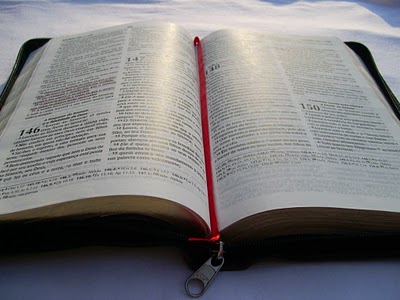 VERDADES
NEGLIGENCIADAS
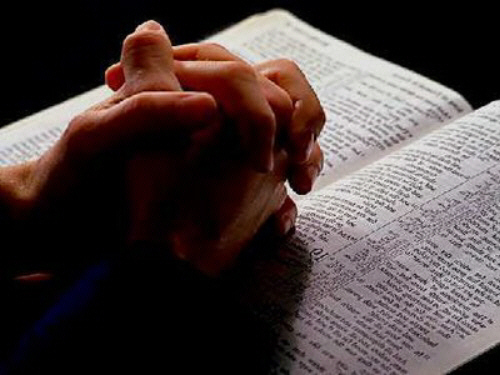 “Santifica-os na tua verdade; a tua
palavra é a verdade.”  João 17:17.
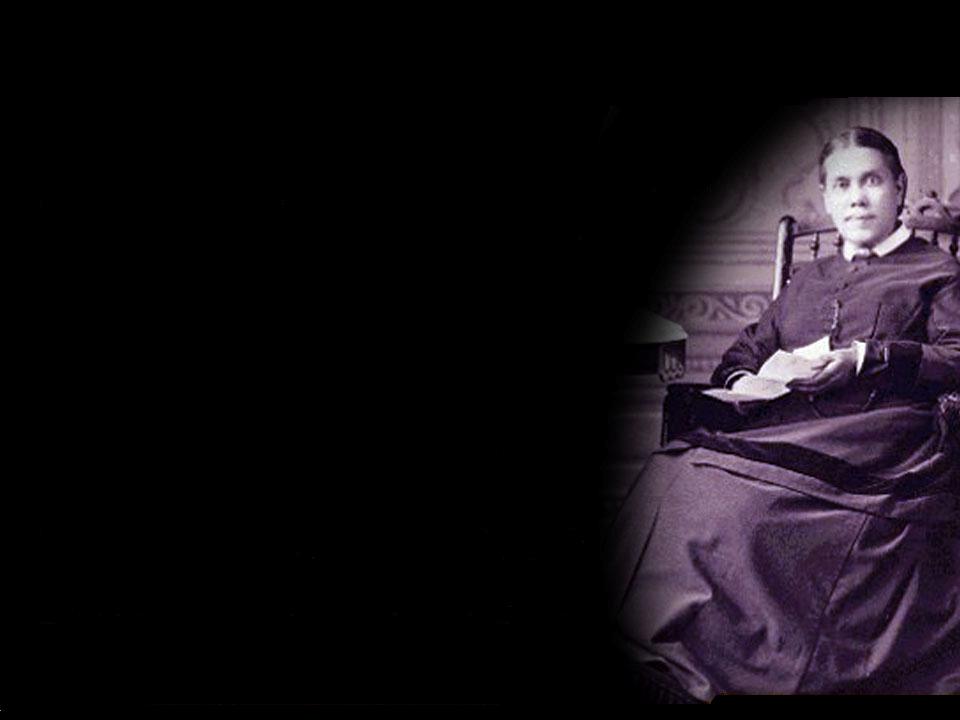 “...Nenhum alfinete deve ser removido no que o Senhor
estabeleceu...   Nós   encontraríamos  segurança  em
menos  do  que  o  Senhor  nos  tem  dado  nesses
últimos cinqüenta anos?”

Review and Herald, 5 de maio de 1905.
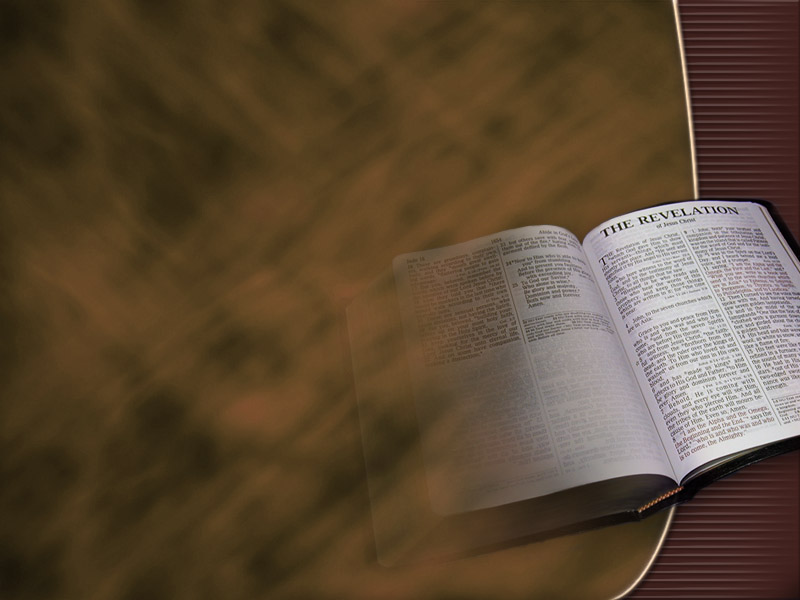 “Compras  a verdade, e não a vendas; ...” Provérbios 23:23.

A   liderança   mundial   da  IASD,  infelizmente  negociou  a verdade, “Pois mudaram a verdade de Deus em mentira ...”
Romanos  1:25.   Hoje  a  Igreja Adventista está advogando
que   a   expiação   foi  completa  na  cruz,  que  a  natureza
humana  de Cristo foi igual à de Adão antes da queda, que 
devemos adorar a Deus em uma trindade e que também é
impossível viver sem praticar o pecado.  Será que isso tem
fundamento?    Essa   pergunta  merece  uma  resposta,  e 
através deste estudo vamos chegar a conclusão dos fatos!

“POIS A FAVOR DA VERDADE AO PESÔ DAS EVIDÊNCIAS!”
É IMPOSSÍVEL VIVER SEM PRATICAR O PECADO?

A Palavra de Deus confirma que é possível viver sem praticar o pecado.  Contrariando totalmente a posição atual da IASD.  Cremos nisso, baseando-se nos  seguintes textos:

“A fim de apresentá-la a si mesmo igreja gloriosa, sem mácula, nem ruga, nem coisa semelhante, mas santa e irrepreensível.” Efésios 5:27.

“O remanescente de Israel não cometerá iniqüidade, nem proferirá mentira, nem na sua boca se achará língua enganosa.”  Sofonias 3:13.

“Na sua boca não se achou engano, são irrepreensíveis.”  Apocalipse 7:01-08.

“Quem subirá ao monte do Senhor?  Quem estará no seu lugar santo?  Aquele que é limpo de mãos e puro de coração, que não entrega a sua alma a vaidade, nem jura enganosamente.  Este receberá do Senhor a bênção e a justiça do Deus da sua salvação.”  Salmo 24:03-05.
“Quem comete pecado é do diabo, porque o diabo peca desde o princípio.  Para isto o Filho de Deus se manifestou: para destruir as obras do diabo.  Aquele que é nascido de Deus não vive na prática do pecado, porque a semente de Deus permanece nele; não pode continuar pecando, porque é nascido de Deus.  Nisto são manifestos os filhos de Deus, e os filhos do diabo: quem não pratica a justiça não é de Deus, nem aquele que não ama a seu irmão.”  I João 3:08-10.

“Bem-aventurados os puros de coração, porque eles verão a Deus”  Mat. 5:08.

“Sede vós, pois, perfeitos, como perfeito é o vosso Pai que está nos céus”  Mateus 5:48.

“Portanto santificai-vos, e sede santos, porque eu sou o Senhor vosso Deus”  Levítico 20:07.

“Se voluntariamente continuarmos no pecado, depois de termos recebido o pleno conhecimento da verdade, já não resta mais sacrifício pelos pecados.”  Hebreus 10:26.
“Segui a paz com todos, e a santificação; sem a santificação ninguém verá o Senhor.”  Hebreus 12:14.

“... Mas onde o pecado abundou, superabundou a graça.”  Romanos 5:20.

“Porque a lei do espírito de vida, em Cristo Jesus, livrou-me da lei do pecado e da morte”  Romanos 8:02.

“Portanto, os que estão na carne não podem agradar a Deus.  Vós porém, não estais na carne, mas no Espírito, se é que o Espírito de Deus habita em vós.  Mas se alguém não tem o Espírito de Cristo, esse tal não é dele.”  
Romanos 8:08-09.

“Assim também vós considerai-vos como mortos para o pecado, mas vivos para Deus em Cristo Jesus nosso Senhor”  Romanos 6:11.
“Os homens são pesados na balança e achados em falta, quando estão vivendo na prática de qualquer pecado conhecido”  TM, p. 438-440.

“Aquele que não tem fé suficiente em Cristo para crer que Ele pode guardá-lo de pecar, não tem a fé que lhe dará entrada no reino de Deus.”  
R.H. vol. 05, p.24.

“Uma religião pura, uma vida santa e reta, são as evidências de que um homem é cristão”  TW, p. 280.

“Não te enganes.  Deus não se deixa escarnecer.  Nada senão a santidade te prepara para o Céu ... O caráter celestial deve ser adquirido na terra, ou jamais poderá ser adquirido.”  TS, vol. 01, p. 245.

“Por meio dos defeitos do caráter, Satanás trabalha para obter o domínio da mente toda, e sabe que, se esses defeitos forem acariciados, será bem sucedido.  Portanto, está constantemente procurando enganar os seguidores de Cristo com o seu fatal sofisma de que lhes é impossível vencer.”  GC, p. 489.
A EXPIAÇÃO FOI COMPLETA NA CRUZ?

A liderança atual da IASD defende a idéia de que a expiação foi completa na cruz, anulando toda a plataforma pela qual o adventismo foi estabelecido.  Tiraram os três anjos da logomarca da IASD, fazendo da cruz a imagem central da fé adventista.  Desse modo, a religião adventista foi alterada.
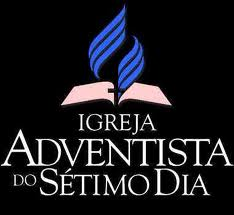 X
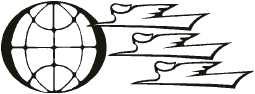 Os católicos e protestantes centralizam todas as suas esperanças na cruz, por ignorarem a  doutrina do santuário; mas a liderança adventista enfatiza sua fé na cruz, com o objetivo de negar parte da fé no santuário; pois se Jesus faz expiação (extinguir o pecado) e eles querem continuar pecando, é melhor ensinar que a expiação foi completa na cruz, omitindo a sua crença a necessidade do abandono completo do pecado. 

Assim ensinando que Jesus fez expiação completa na cruz, levam-nos a aceitar um Cristo apenas Substituto, que morreu uma morte vicária, mas hoje não vive em nós.  Defendem a idéia de que Jesus apenas aplica sobre o crente o manto da Sua Justiça, isto é, os benefícios de uma expiação já feita.  Uma justificação pela fé meramente forense, em que o crente é declarado justo diante de Deus, pelos méritos da Justiça de Cristo.  E aí termina a salvação para o adventismo moderno.

O que está faltando nessa nova teologia para que o adventista possa de fato ser salvo?  Está faltando o ensinamento do adventismo histórico:  Cristo na encarnação foi o nosso exemplo, na cruz o nosso sacrifício e no Santuário Celestial é a nossa expiação.
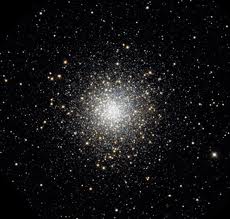 A salvação oferecida por Cristo não é simplesmente nos declarar justos diante do Pai.  Vai além, realçando a necessidade do novo nascimento, o nascer do espírito, de tornar-nos crentes espirituais e de vencer o pecado, sob o governo do Espírito na carne (Gl. 5:16).  Assim, nos é possível vencer o pecado sob qualquer disfarce, permanecendo impolutos diante de Deus, sermos redimidos de cada pecado ... Enfim, não viver na prática de nenhum pecado conhecido.  Para nos declarar justos, é imprescindível que Deus primeiro nos torne justos!
“...   antes  que  a  obra de Cristo pela redenção dos 
homens  seja  completada há uma obra de expiação
para  a  remoção  do  pecado do santuário. ... Cristo
tinha  somente  completado uma parte de Sua obra
como   nosso  Intercessor,  para  entrar  para  outra
porção  de  Sua  obra,  e  Ele  ainda  pleiteia  o  Seu 
sangue  perante o Pai em benefício dos pecadores.”
O Conflito dos Séculos, págs. 421-422, 429.
“1. Se a expiação foi feita no Calvário, por quem foi feita?  A realização da expiação é o trabalho de um sacerdote?  Mas quem oficiou no Calvário?  - Os soldados romanos e judeus ímpios.

2. A expiação não consistia no sacrifício da vitima: mas o pecador matava a vitima (Levítico 4:01-04, 13-15, etc).  Depois disso, o sacerdote, tomava o sangue e fazia expiação (Levítico 4:05-12, 16-21).

3. Cristo, o Sumo sacerdote foi escolhido para fazer expiação, e, certamente, não poderia agir como tal, até depois de sua ressurreição, e nós não temos nenhum registro de que Ele fez algo sobre a terra, depois de sua ressurreição, que pode ser chamado de expiação.

4. A expiação só é feita no santuário, e o Calvário não é este lugar.

5. De acordo com Hebreus 8:04, Jesus não poderia expiar enquanto estava na terra. ”se ele estivesse na terra, nem seria sacerdote” O sacerdócio levítico era na Terra: e o sacerdócio divino, é celestial.

6. Portanto, Ele não começou o trabalho expiatório, ou qualquer que seja a natureza, senão depois de sua ascensão, quando por seu próprio sangue, entrou em seu santuário celestial por e para nós.”
Owen Russell loomis Crosier, Day Star Extra – 7 de fevereiro de 1846, págs. 29-30.
“O  Senhor  me mostrou em visão, passado
mais   de   um   ano,   que  o  irmão  Crosier
tinha  a  verdadeira luz sobre a purificação
do  santuário,  etc.;  e  que foi Sua vontade
que o irmão Crosier escrevesse a visão que
ele nos apresentou no Day-Star Extra, em 7
de      Fevereiro      de      1846.       Sinto-me inteiramente    autorizada    pelo  Senhor  a recomendar este extra a cada fiel.”

Ellen  G.  White, A Word to The Little Flock,
Pág. 12.
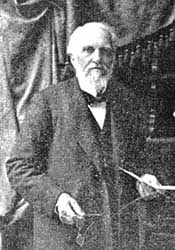 Owen R. L. Crosier
A NATUREZA HUMANA DE CRISTO FOI IGUAL À DE ADÃO ANTES DA QUEDA?

Por que a liderança atual está enfatizando que Jesus Cristo veio na natureza do Adão antes da queda?  Justamente para se unir a Babilônia e suas filhas.  Eles estão na mesma condição espiritual da Babilônia.  Estão embriagados com o seu vinho.  No íntimo de suas vidas, eles acariciam o pecado e rejeitam terminantemente o Jesus que veio numa natureza caída, passando por cima de 1200 citações publicadas oficialmente pela IASD entre 1852 e 1952, das quais 400  procedentes da pena da Sra. White.

“... Deus, enviando o seu Filho em semelhança da carne do pecado, pelo pecado condenou o pecado na carne.”  Romanos 8:03.

Eles não querem o Jesus do apóstolo Paulo: “Sede meus imitadores como também eu sou de Cristo” I Coríntios 11:01.
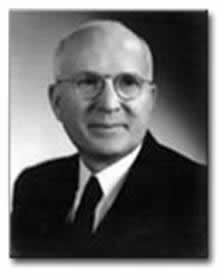 O  livro  Movement  of  Destiny [Movimento Predestinado],
pelo pastor Leroy Edwin Froom (o pai da trindade na IASD).  Publicado pela Review and Herald Publishing em 1971.  Nas pp.  468-469,  Froom cita o Dr. E. Schuyler English (editor de Our  Hope  Magazine  [Revista  Nossa  Esperança])  sobre  a natureza de Cristo.  O Dr. English declara:

“Ele (Cristo) era perfeito em Sua humanidade, contudo, era Deus;  e  Sua  concepção,  Sua  encarnação  foi coberta pelo Espírito  Santo  a  fim  de  que  não  partilhasse da natureza caída, pecaminosa dos outros homens.”

Isto  NÃO  é  o  que os verdadeiros adventistas crêem!  Mas Froom  prossegue assegurando ao Dr. English que a maioria dos    adventistas   concorda   com   essa   posição   sobre   a natureza de Cristo.  Na p. 470, Froom declara:

“...  nós, de nossa parte, lhe asseguramos ser precisamente o que de igual modo cremos.”
Leroy E. Froom
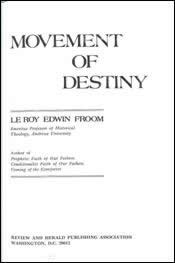 O que está sendo dito é que Cristo tomou a natureza de Adão antes que caísse.  Que Cristo não tinha a natureza caída, mas a natureza pura e sem pecado de Adão antes de sua queda.  É isso verdade?  A Sra. White declara:

“Mas quando Adão foi acossado pelo tentador, nenhum dos defeitos do pecado estava sobre ele.  Ele permaneceu na força da perfeita humanidade, possuindo o pleno vigor de mente e corpo. ... Não foi assim com Jesus quando Ele entrou no deserto para defrontar-Se com Satanás.  Por quatro mil anos a raça tem estado decrescendo, em poder mental, e em valor moral; e Cristo tomou sobre Si as enfermidades da humanidade degenerada.  Somente assim Ele pode resgatar o homem dos mais profundos abismos de sua degradação.
Se tivermos em qualquer sentido um conflito mais severo do que teve Cristo, então Ele não seria capaz de nos socorrer.  Mas nosso Salvador tomou a humanidade, com todas as suas desvantagens.  Ele assumiu a natureza do homem, com a possibilidade de sucumbir à tentação.  Nada temos a suportar que Ele não tenha suportado.”  DTN, p. 117.

Ela agora faz uma declaração que deveria para sempre resolver a questão da natureza de Cristo.  Assumiu Cristo a natureza do homem antes da queda, ou após a queda?  Afirma ela: “Estava na ordem de Deus que Cristo assumisse sobre Si a forma e natureza do homem caído para que pudesse ser feito perfeito mediante o sofrimento...”  Spirit of Prophecy, vol. 2, p. 39.
LIVRO “ESTUDOS BÍBLICOS” (CPB) CONFIRMA QUE CRISTO VEIO
COM A NATUREZA  DE ADÃO DEPOIS DO PECADO, UMA 
AFIRMAÇÃO QUE CONTRARIA ABERTAMENTE O QUE A 
IASD ESTÁ ATUALMENTE ENSINANDO.
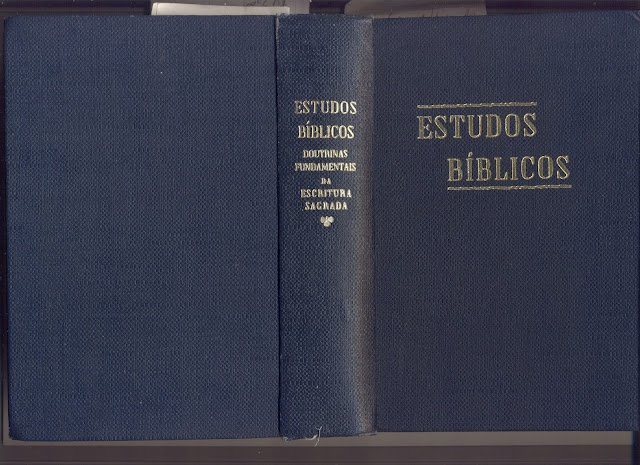 Livro Estudos Bíblicos (capa azul), não se menciona o ano, mas acredito ser
anterior à edição de 1979.
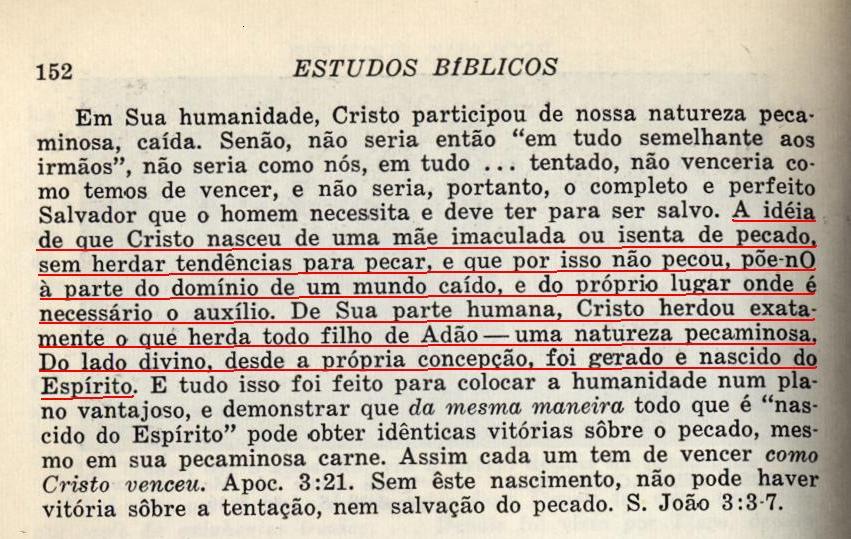 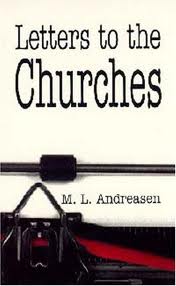 “Com esse falso ensino sobre a natureza de Cristo,
Jesus   viveu   quando   na   terra  num  nível  mais 
elevado  e  completamente  diferente  do  homem 
que  tem  de  lutar com paixões herdadas, e assim
Cristo  não  conhece  e  não  experimentou  o  real 
poder do pecado. Mas esse não é tipo de salvador
que  eu  preciso.   Preciso  de um Salvador que foi
‘tentado em todos os pontos como nós somos’ Hb.
4:15.   O  ‘cristo substituto’ que nossos líderes nos
apresentam, devo rejeitá-lo e o rejeito.  
Graças   a   Deus,   ‘Porque   não  temos  um  sumo 
sacerdote   que   não   possa  compadecer-se   das 
nossas  fraquezas;  porém  um que, como nós, em 
tudo foi tentado, mas sem pecado.”

Pr. M. L. Andreasen, Cartas Para as Igrejas.
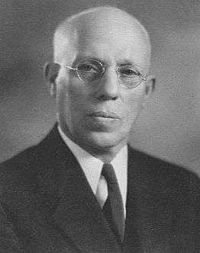 DEVEMOS ADORAR A DEUS EM UMA TRINDADE?

A liderança atual da IASD está ensinando que devemos adorar a Deus em uma trindade, contrariando completamente a Bíblia Sagrada, os Testemunhos e a posição histórica da Igreja.  

Textos bíblicos que confirmam, a não existência de um deus-em-trindade: I Cor. 8:06; 11:03; João 14:28; 15:26; 17:03; 20:17; Tiago 2:19; Ef. 4:06; I João 1:03; 2:24; 4:09, 15; I Co. 1:24; 15:27-28; I Tim. 2:05; Ap. 3:12.
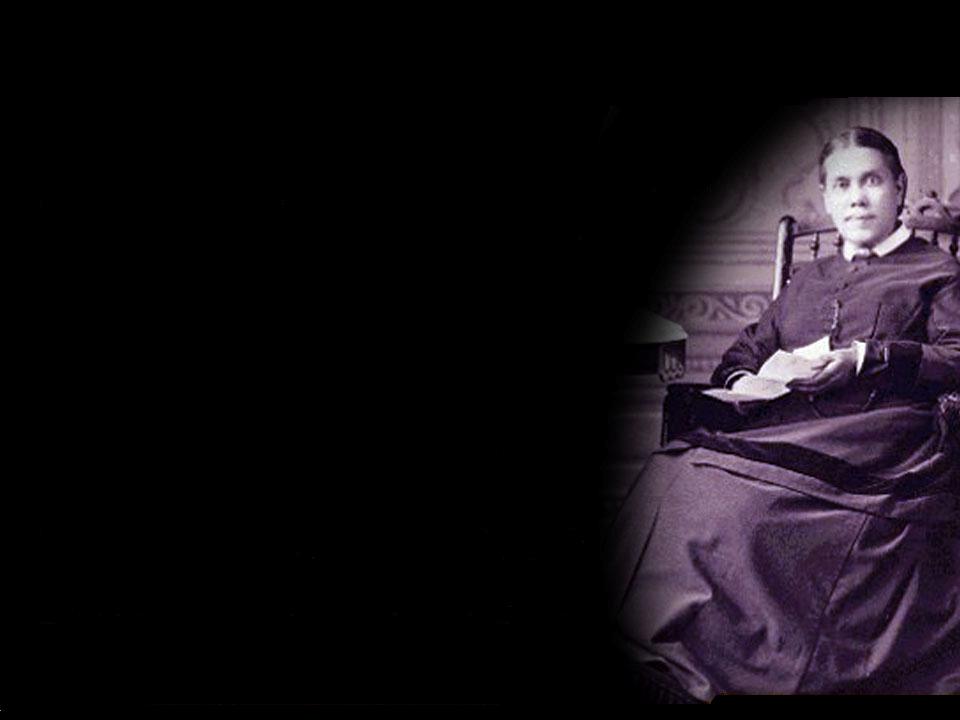 “Quando  o  homem  vier  mover  um  alfinete do nosso
fundamento   o   qual   Deus   estabeleceu   pelo   seu
Santo   Espírito,  deixe  os  homens  de  idade  que
foram   os   pioneiros   no   nosso  trabalho  falar
abertamente,   e   os   que   estiverem   mortos
falem    também,    reimprimindo    os    seus
artigos  das  nossas  revistas.   Juntemos  os
raios  da  divina  luz  que Deus tem dado, e
como  Ele  guiou  seu  povo,  passo a passo
no   caminho  da  verdade.    Esta  verdade
permanecerá  pelo  teste  do  tempo  e  da
experiência.”

Manuscript Release, Vol.1, pág. 55.  24 de
maio de 1905.
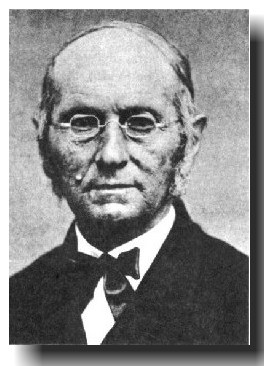 “Com respeito a Trindade eu concluí ser impossível acreditar que
o   Senhor   Jesus   Cristo,   o  Filho  do  Pai,  também  era  o  Deus 
Todo-poderoso, o Pai e o Filho, sendo um mesmo ser.”

Joseph  Bates,  The Autobiografyhy of Elder Joseph Bates, p. 204.
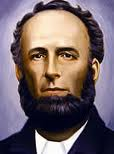 “A forma espiritualista pela qual negam a Deus como único Senhor,
e  Jesus  Cristo  está  numa  primeira  posição,  constitui  um  antigo
credo  trinitariano,  fora  das  escrituras;  que  Jesus  é Deus eterno.
No  entanto  não  existe  passagem  das escrituras que dê suporte a
isso.   Temos  testemunhos  bíblicos em abundância que Ele é Filho
do Eterno Pai.”

Thiago White, The Day-Star, 11 de dezembro de 1855.
“...está tão longe da verdade como a velha e absurda doutrina
trinitariana na qual diz que Jesus é  verdadeiramente o Deus
eterno.”    J.  N.  Andrews, The Advent Review, 5 de agosto de
1852.
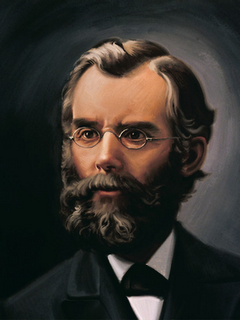 “Sustentar a doutrina da Trindade, não é mais que uma evidência
da intoxicação pelo vinho que todas as nações beberam.   O  fato
dessa ser uma das principais doutrinas, senão a principal, pela qual o 
bispo de Roma foi exaltado ao papado, não recomenda muito em seu 
favor.   Isto  deveria  fazer  alguém  investigar  por  si  mesmo,   como
quando os demônios fazem milagres para  provar  a  imortalidade  da
alma.  Se eu nunca duvidei antes, agora  eu  tenho  que ir até o fundo
para provar...”   R. F. Cottrell, Advent Review, 6 de julho de 1869.
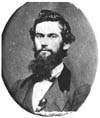 “Essa doutrina da Trindade foi trazida para a igreja no mesmo tempo
em que a adoração de imagens, e a guarda do domingo e não é mais
do que a doutrina dos persas remodelada...”  J. N. Loughborough,
Advent Review, 5 de novembro de 1861.
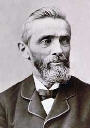 “Essa monstruosa doutrina (Trindade) transplantada do ateísmo para
a igreja de Roma Papal, quer se introduzir na Mensagem do Terceiro
Anjo –  a  Trindade  está  totalmente  fora  da  Bíblia  e  dos  ensinos do
Espírito  de  Profecia.   A  revelação  não  dá o menor suporte para isso.
Essa monstruosa concepção não tem lugar  no universo do Abençoado
Pai Celeste e Seu Filho. (J. S. Washburn MS, The Trinity, 1940).” Livro “Em Busca de Identidade” (CPB), pág. 154.
“O grande Criador convocou os exércitos celestiais para, na presença de todos os anjos, conferir honra especial a Seu Filho. O Filho estava assentado no trono com o Pai, e a multidão celestial de santos anjos reunida ao redor. O Pai então fez saber que, por Sua própria decisão, Cristo, Seu Filho, devia ser considerado igual a Ele, assim que em qualquer lugar que estivesse presente Seu Filho, isto valeria pela Sua própria presença. A palavra do Filho devia ser obedecida tão prontamente como a palavra do Pai. Seu Filho foi por Ele investido com autoridade para comandar os exércitos celestiais. Especialmente devia Seu Filho trabalhar em união com Ele na projetada criação da Terra e de cada ser vivente que devia existir sobre ela. O Filho levaria a cabo Sua vontade e Seus propósitos, mas nada faria por Si mesmo. A vontade do Pai seria realizada nEle.”

  	        História da Redenção, pág. 13
“O eterno pai, Aquele que é imutável, deu seu único Filho, nascido dEle, retirado do seu seio, aquele que foi feito a expressa imagem de sua pessoa e enviado a terra para revelar o quanto Ele amou a raça humana.” 

Adventist Review - 07-09-1895
“E o Filho de Deus declara a respeito de Si mesmo: "O Senhor Me possuiu no princípio de Seus caminhos, e antes de Suas obras mais antigas. ... Quando compunha os fundamentos da Terra, então Eu estava com Ele e era Seu aluno; e era cada dia as Suas delícias, folgando perante Ele em todo o tempo". Prov. 8:22-30.”

Patriarcas e Profetas, pág. 34
Hoje,  esquecendo como Deus tem guiado seu povo, a corporação Adventista   afirma   categoricamente   que  os  Pioneiros  estavam equivocados,  face  às  igrejas de onde vieram, esquecendo-se que Deus  estava  com  eles  e  que  a  serva do Senhor, a irmã White, a despeito   de   ter   vindo   do  Metodismo,  que  adora  a trindade, mesmo   tendo   escrito   cerca   de  100  mil  páginas, NUNCA (nos originais   em   inglês)   escreveu   uma   só   vez   a  palavra  Trinity (Trindade).
Não    cremos    que    a    verdade    progressiva    anule    verdades restauradas.   Manter  verdades solenes, expressões do caráter do Único Deus verdadeiro e de Seu Filho Jesus Cristo, presentes entre nós  e  em  nós  por  Seu  espírito não é “Dogmatismo engessado”, conforme acusa a IASD ao Movimento Adventista Histórico.
Fazemos  nossas  as palavras de J. N. Andrews: “Trocaria mil erros por  uma  verdade  bíblica”  (Espiritual  Gifts,  V.  2,  p.  117).   E  as palavras  de  Thiago  White: “Mudaríamos outros pontos de nossa fé    caso    víssemos   uma  boa  razão  para  fazê-lo  com  base  nas Escrituras.” (RH, 07/02/1856).
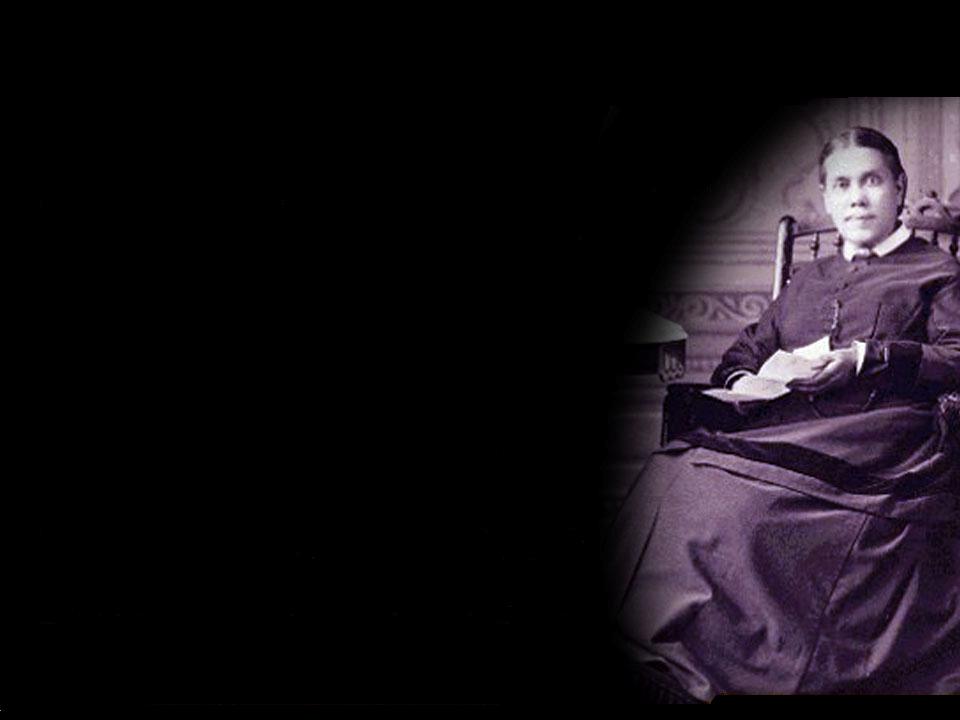 ALTERARIAM A PERSONALIDADE DO PAI E DO FILHO

“Aqueles  que  procuram remover os velhos marcos, não
estão    retendo    firmemente;    eles    não    estão    se 
lembrando   de  como  receberam  e  ouviram.    Os
que  tentam  introduzir  teorias que removeriam
os  pilares  de  nossa fé quanto ao santuário ou
quanto à personalidade de Deus ou de Cristo,
estão agindo como cegos.  Estão procurando 
introduzir   incertezas   e   deixar  o povo de 
Deus à mercê das ondas, sem uma âncora.
Os que afirmam estar identificados com a
mensagem  que  Deus nos deu devem ter 
aguçada e clara percepção espiritual, para
poderem distinguir a verdade do erro.”

Manuscript   Release   760,  págs.  9 e 10 –
Meditações Matinais 1999, pág. 235.
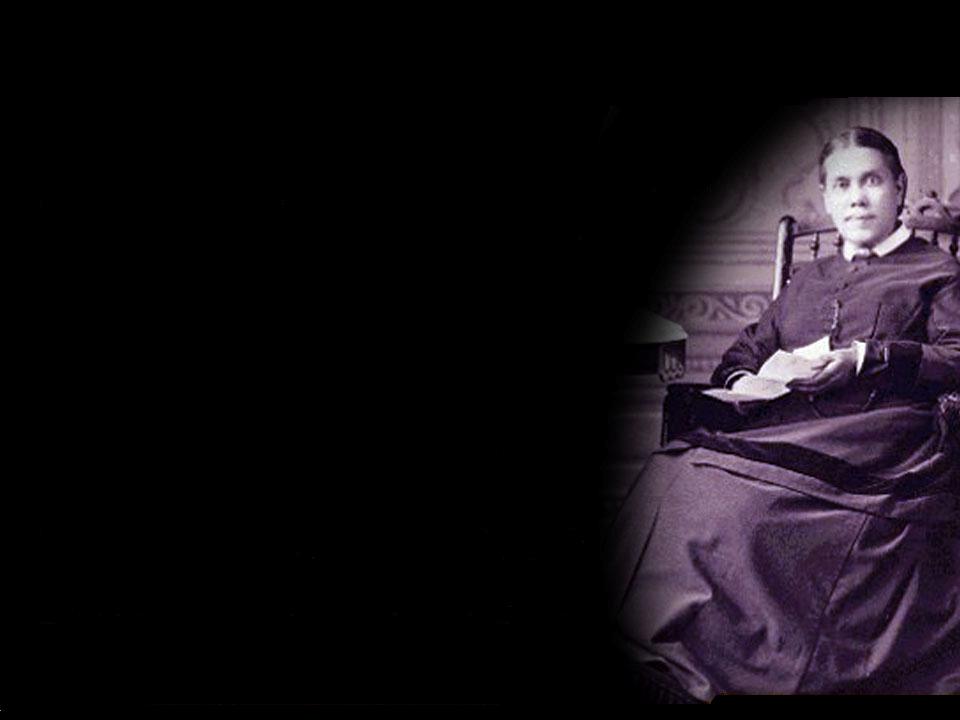 EXCLUIR OS MARCOS ANTIGOS

“Quando  o poder de Deus testifica sobre o que é a 
verdade,   essa   verdade  deve  permanecer  para
sempre como verdade, ... Surgirão homens com
interpretações   das  Escrituras  que  para  eles
são  verdade,  mas  que não o são.  Deus nos
deu  a  verdade  para  este tempo como um
fundamento  para  nossa  fé.    Ele  próprio
nos ensinou o que é a verdade.  Aparecerá
um,   e   ainda   outro   com  nova  luz  que 
contradiz  aquela  que  foi  dada  por Deus
sob a demonstração de Seu Santo Espírito.”

CWE, págs. 31 e 32.
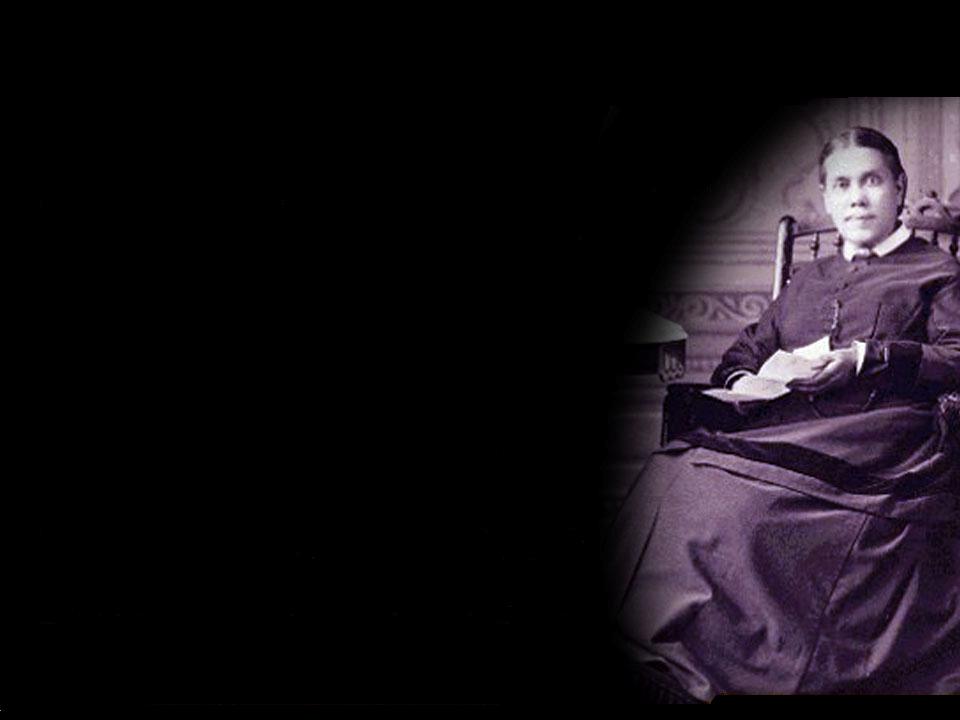 “Satanás  estabeleceu  seus planos para solapar a nossa
fé   na   história   da   causa   e  obra  de  Deus.   Estou 
profundamente  ansiosa  ao  escrever  isto.   Satanás
está agindo com homens em posições de destaque
para   eliminar   os   fundamentos  de  nossa  fé.
Permitiremos  que  isso  seja  feito,  irmãos?”

Review and Herald, Vol. 19 de novembro de
1903.
“SAÍ DELA POVO MEU” Ap. 18:04.

A liderança mundial da IASD, mudou a verdade de Deus em mentira: “Aqui vemos que a Igreja – o santuário do Senhor – foi a primeira a sentir o golpe da ira de Deus.  Os homens velhos, aqueles a quem Deus concedera grande luz, e que foram postos por guardiões dos interesses espirituais do povo, traíram-lhe a confiança. ...” EGW, RH – 11/01/1887.

PARA ONDE VAMOS?
Como foi no passado, a história se repete, vamos sair dos templos e freqüentar os lares.  A igreja que está em tua casa!  Formem pequenos grupos, reúnam-se nos horários dos cultos, coloquem obreiros para propagar as verdades do adventismo histórico.
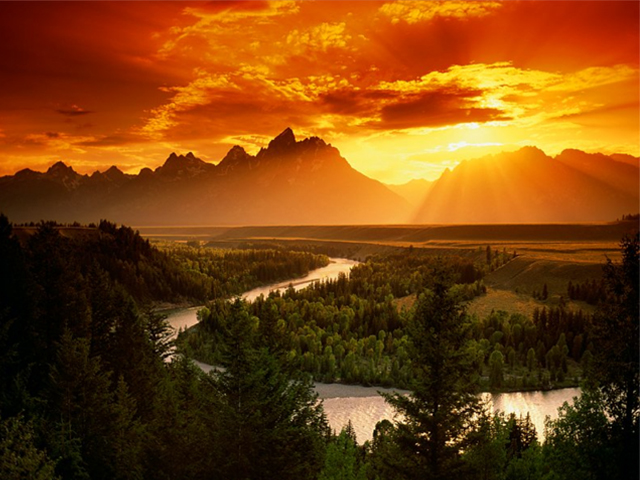 “Deus  possui  uma  igreja.   Não  é  uma  grande  catedral,  nem  uma igreja
oficialmente  estabelecida, nem as diversas denominações, mas sim o povo
que ama a Deus e guarda seus mandamentos.   Porque onde estão dois ou
três reunidos em meu nome, ali estou no meio deles. (Mateus 18:20). Ainda
que  Cristo  esteja entre poucos humildes, esta é Sua igreja, pois somente a
presença  do  Alto  e  Sublime  que  habita  a eternidade pode constituir uma
Igreja.”  EGW, Manuscript Releases, Vol. 17, págs. 81, 82.
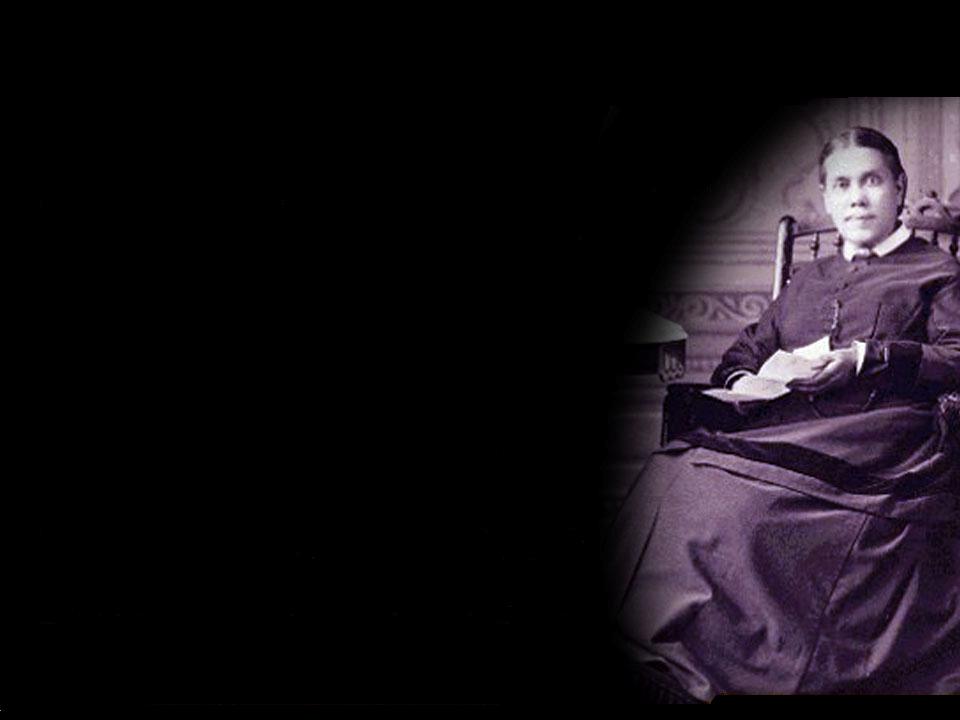 PENSE NISTO:

“Não  permitais que aqueles que não têm a verdade tal
como  é  em  Jesus  sancionem,  até  mesmo  por seu
silêncio,  a  obra  do  mistério  da  iniqüidade.   Que
nunca  cessem  de  fazer  soar a nota de alarme.”

Mensagens Escolhidas, Vol. 2, pág. 369.9.
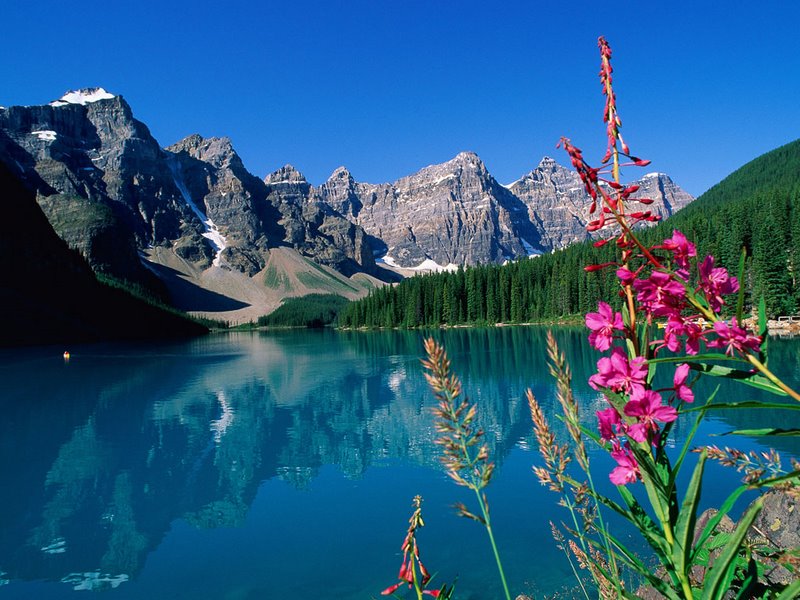 “Porque nada podemos contra 
a verdade, senão pela verdade.”
II Corírntios 13:08.
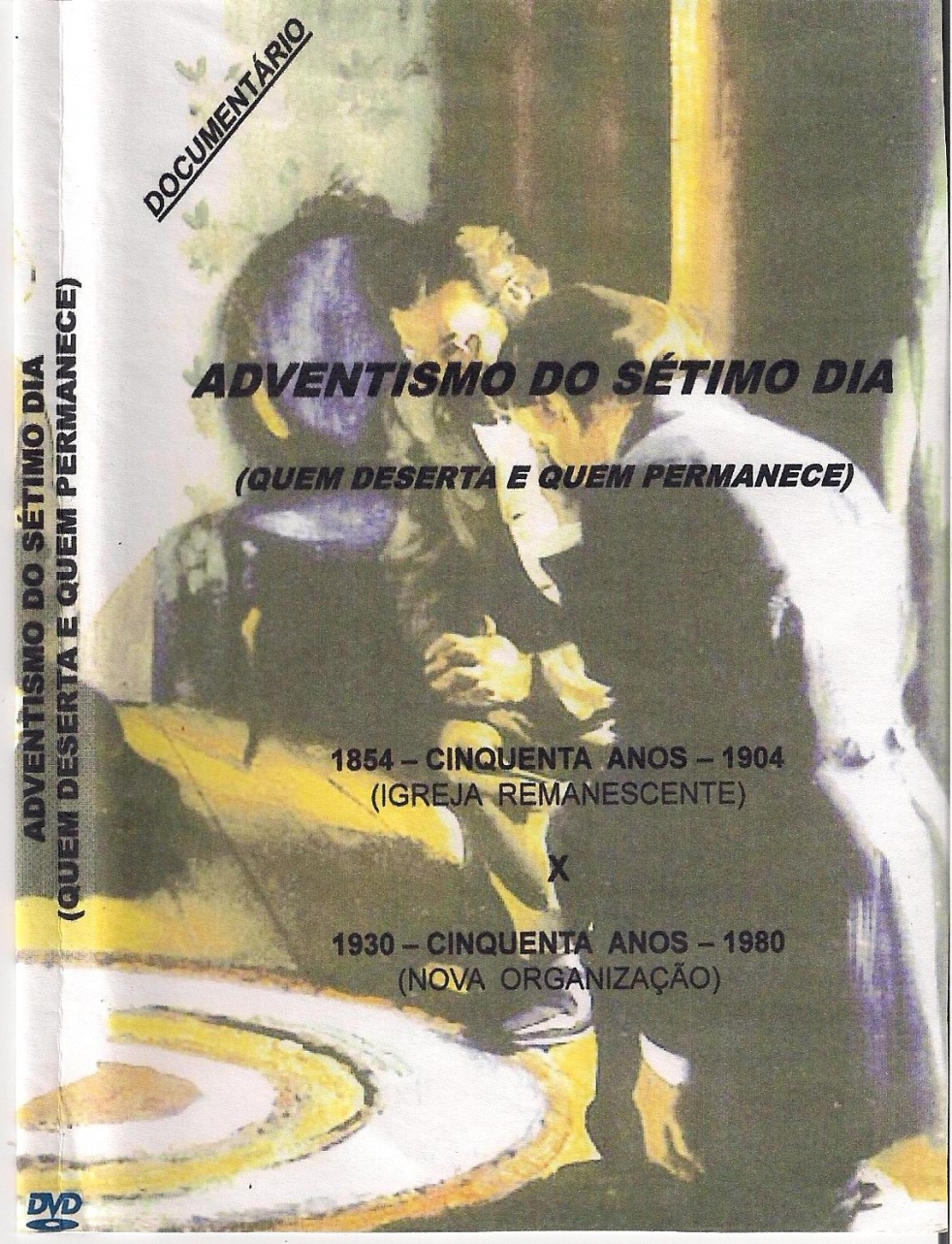 O  DVD  “Adventismo  do Sétimo Dia
(Quem Deserta e Quem Permanece)”
é  um  documentário  que tem como
objetivo  recapitular  nossa história 
passada considerando a maneira em
que  o Senhor nos guiou, bem como
os  ensinos  que nos ministrou; pois
a   IASD   está  vivendo  atualmente
uma   crise   doutrinária,   isso   não 
deveria    ser   segredo   a   nenhum 
adventista idôneo.



Peça GRATUITAMENTE o DVD “Adventismo do Sétimo Dia (Quem
deserta  e  Quem  Permanece)”, envie o seu endereço residencial
para o seguinte E-mail: arautosdaverdade@hotmail.com
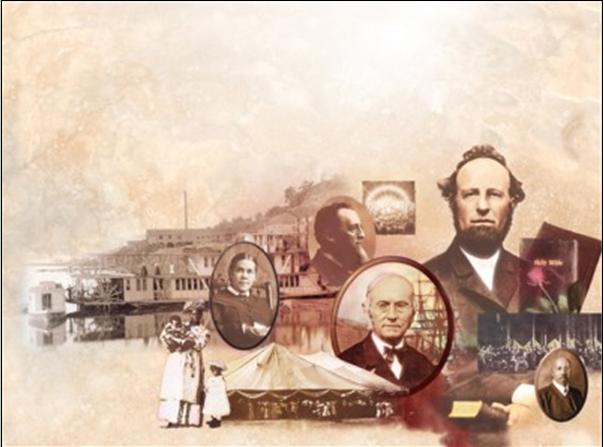 Estudo formatado pelos Adventistas do 7º Dia Históricos de Florianópolis-SC
Contato: arautosdaverdade@hotmail.com

Visite: WWW.ADVENTISTAS-HISTORICOS.COM
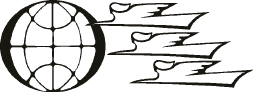